A multidisciplinary approach to the use of technology in research: the case of interview data
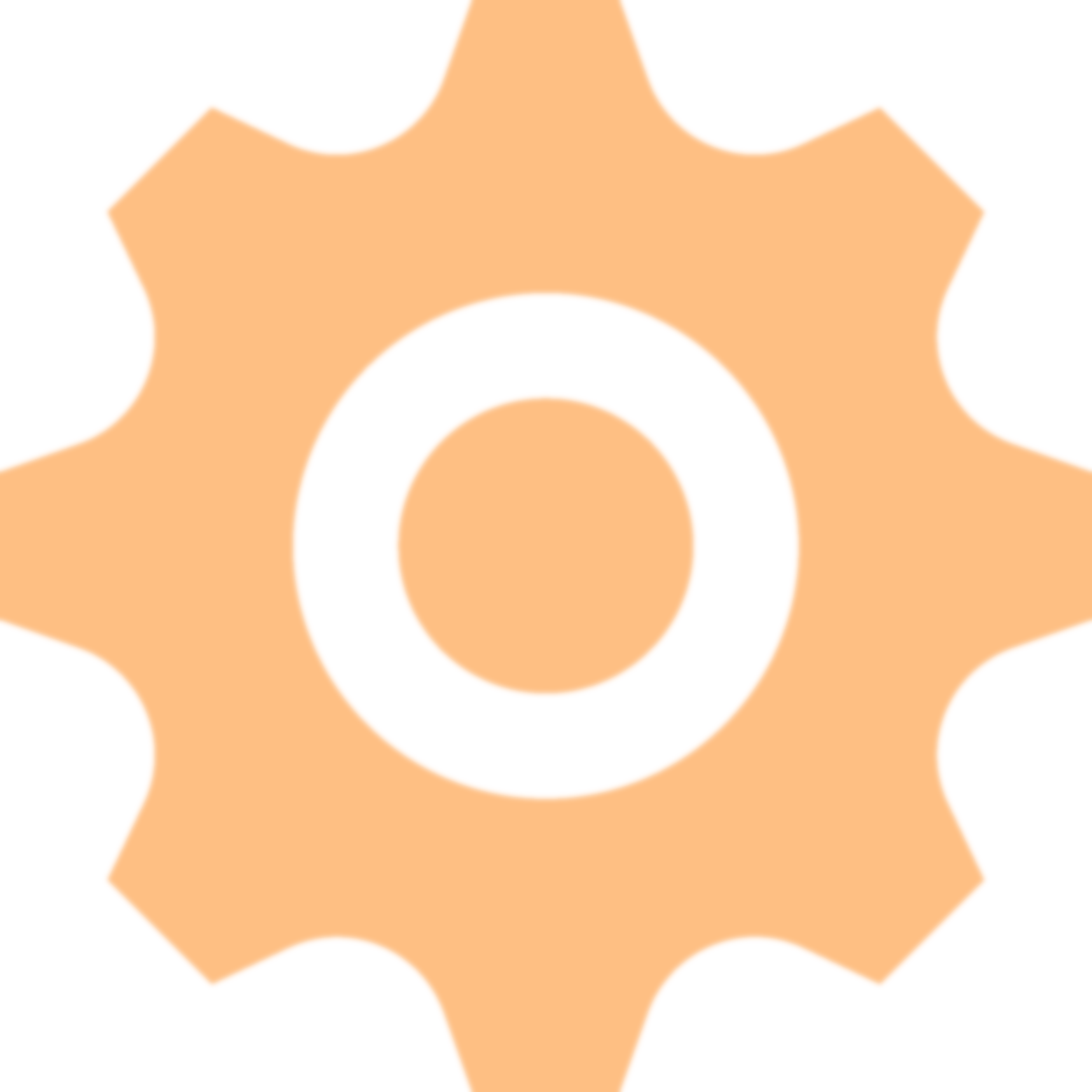 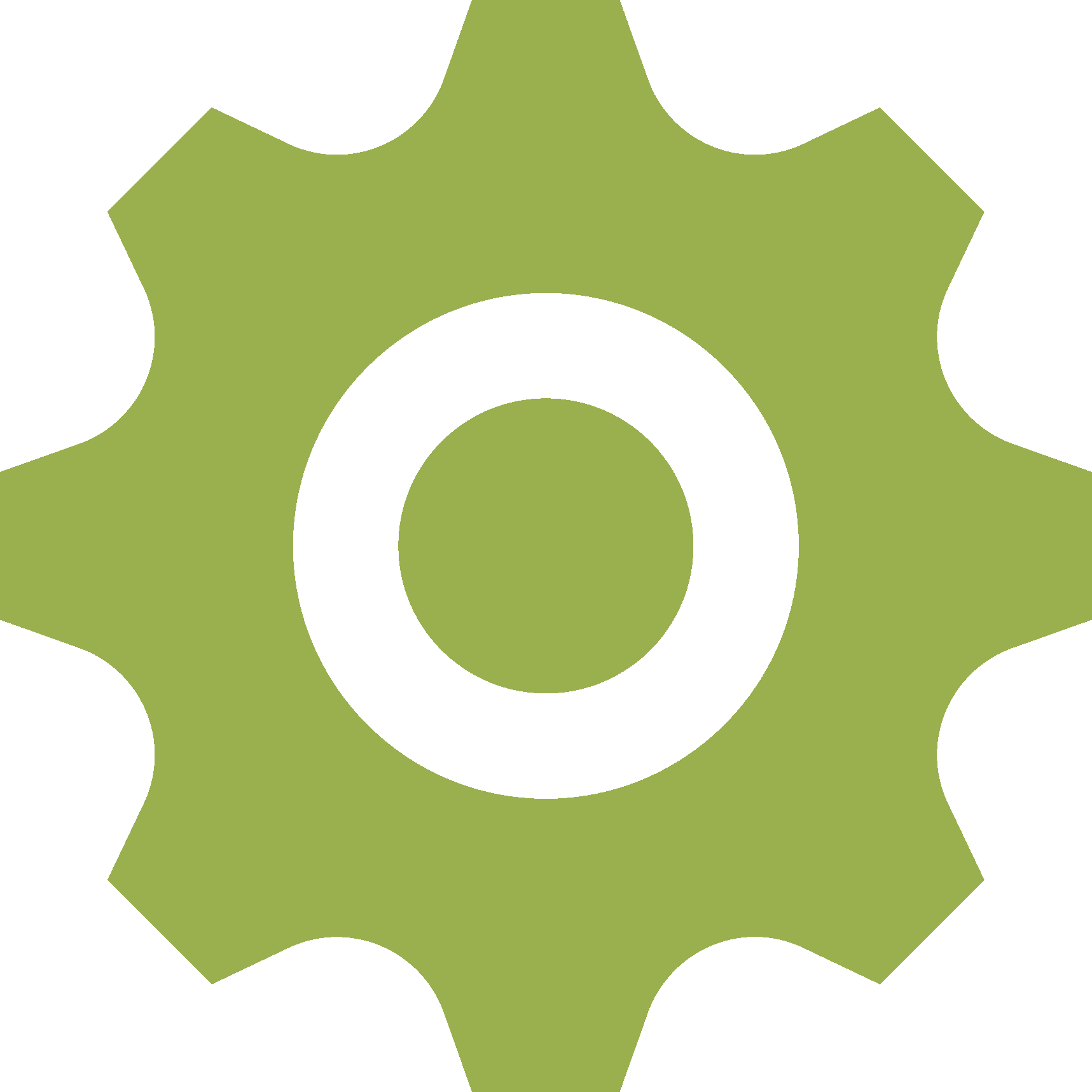 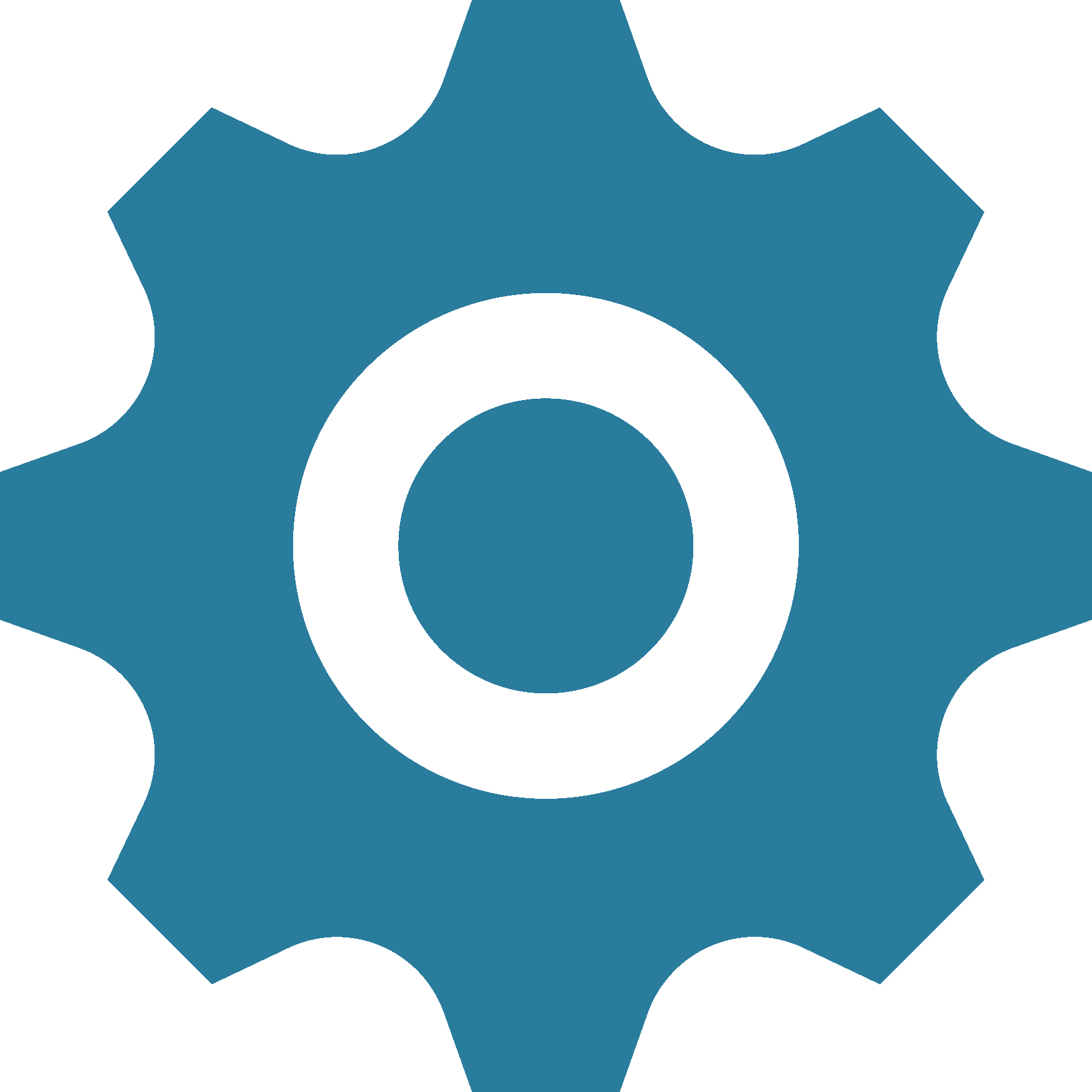 Louise Corti
Christoph Draxler
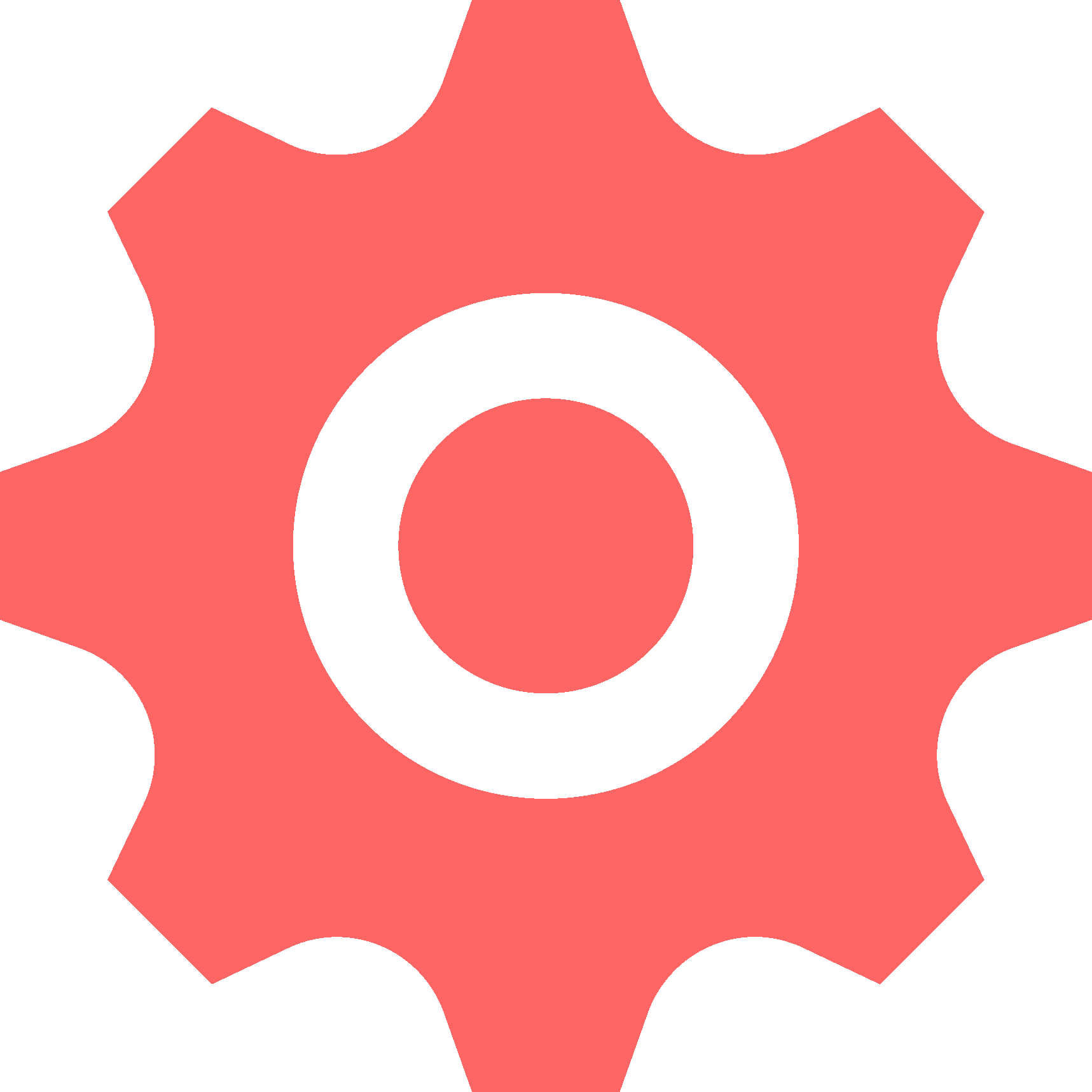 Parthenos workshop for CEE Countries7-9 October  2019, 
Sofia
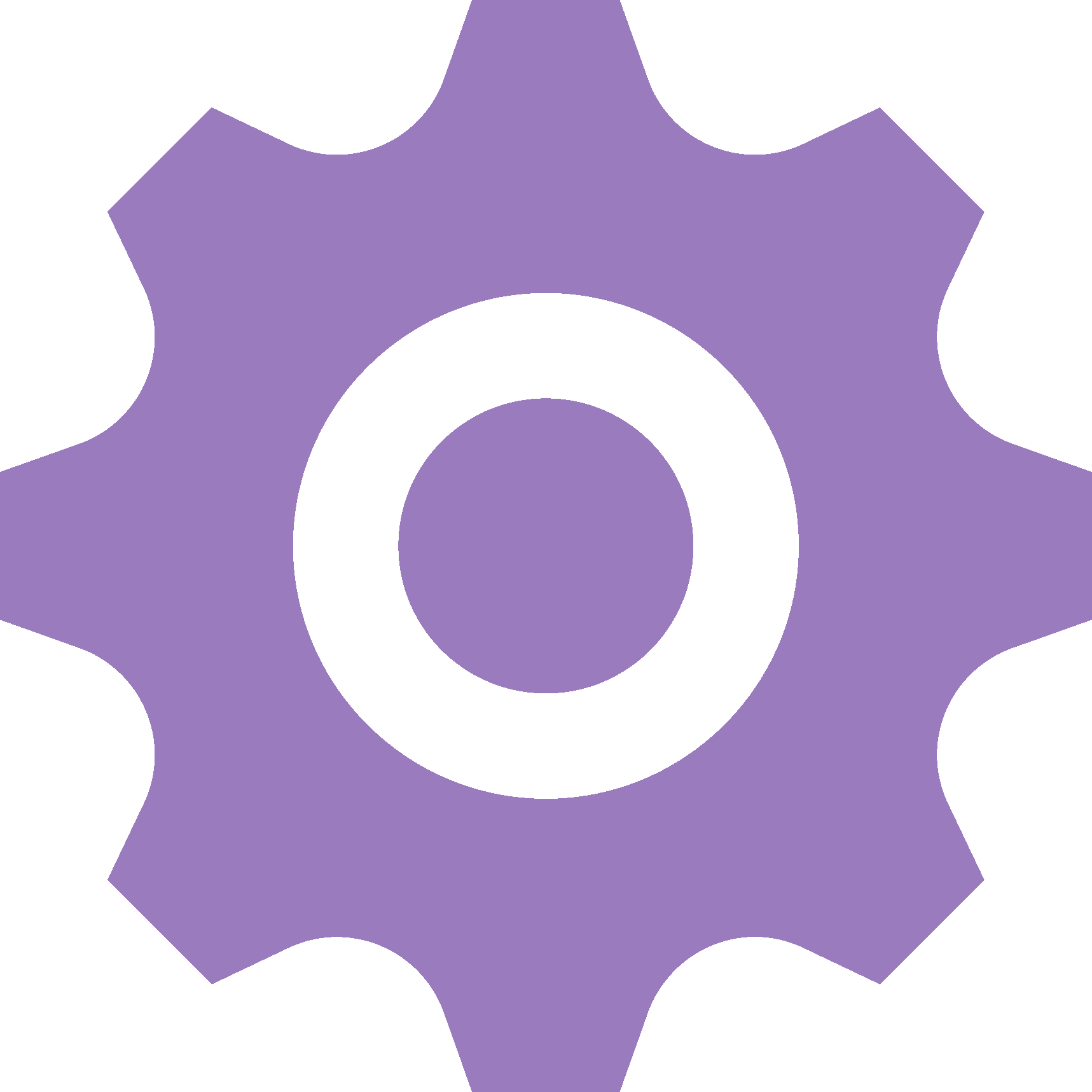 CLARIN
1
Welcome
Thank you for joining us here in Sofia!


Part of Parthenos workshop for CEE Countries


Thank to the great organising team!
CLARIN
2
Who are we?
A multidisciplinary group of European scholars
tools and data professionals
fields - speech technology, social sciences, human computer interaction, oral history and linguistics

Interested in strengthening the position of interview data in Digital Humanities 

Arjan van Hessen				Christoph Draxler
Stef Scagliola					Louise Corti
Silvia Calamai					Jeannine Beeken
Henk van den Heuvel			Norah Karrouche
3
Thanks to our Oral Hisory.eu colleagues
Stefania Scagliola, University of Luxembourg
Silvia Calamai, University of Siena
Norah Karrouche, Erasmus University Rotterdam
Jeannine Beeken, University of Essex
Arjan van Hessen, University of Twente
Henk van den Heuvel,  Radboud University
Maureen Haaker, University of Essex
Max Broekhuizen, Erasmus University Rotterdam
4
Aims of our multidiscplinary work
Explore the applicability and usefulness of existing infrastructure & tools for non-digital humanities approaches

Elucidate why ‘language & linguistic’ tools are not typically used by social science or humanities scholars

Identify the barriers to using such methods and tools 
paradigms, methods, jargon, technical ability, tool familiarity

Explore how these can be utilised by scholars using interview data
5
An open mind...expanding one’s toolbox
Consider preparing - reading - listening - viewing 

Features of audiovisual and textual data that users may not have previously considered

We believe that open-source tools can offer benefits to preparing ‘data’ and to interpreting them

Workshop feedback very useful to gather uEx
6
Background and user gatherings
Stream of activity around the exploitation of techniques and tools for working with oral history (OH) data
Oralhistory.eu site: Oxford, Arezzo, Munich and Utrecht

Explore the diversity of scholarly practices across disciplines who use interview data sources in their daily 
work: digital humanities, linguistics, oral history and traditional social science

Previous 4 workshops - tools specialists, data stewards and  scholars
7
Types of tools our workshops have explored
Transcribing and aligning oral sources:
TChain

Annotating text - using pre processing or not:
ELAN, NVivo and TXM  

Applying linguistic tools to oral history data
Voyant, SketchEngine, StanfordCoreNLP, 

Using emotion recognition tools 
OpenSmile, Praat
8
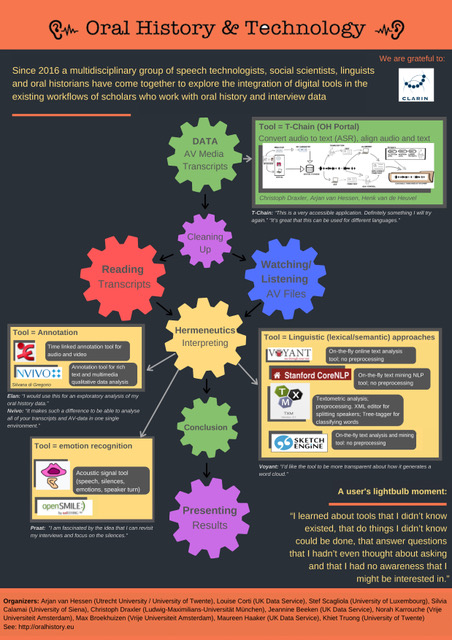 9
Structure of our workshop
Part 1: Lecture 

Introducing different scholarly approaches when working with interview data as a primary or secondary data source: distinct traditions and differences in analytic practices and use of tools by scholars across the disciplines

Automated speech recognition, annotation, text analysis and emotion recognition tools are open to wider exploitation

Presentation of TChain tool

Your experiences
10
Structure of our workshop
Part II  Demo and hands-on

The Transcription Chain (TChain) - a tool to convert audio-visual material into a suitable format, use automatic speech recognition (ASR), correct the ASR results, and download them

Discussion of potential of the T-Chain and whether a call for other languages to be integrated into the T-Chain

Emotion recognition video

Exercise & group discussion of your own scholarly work flows and tools when/if analysing interview text
11
Information - shared drive
The workshop materials
Tiny url: http://tiny.cc/sg93dz
12